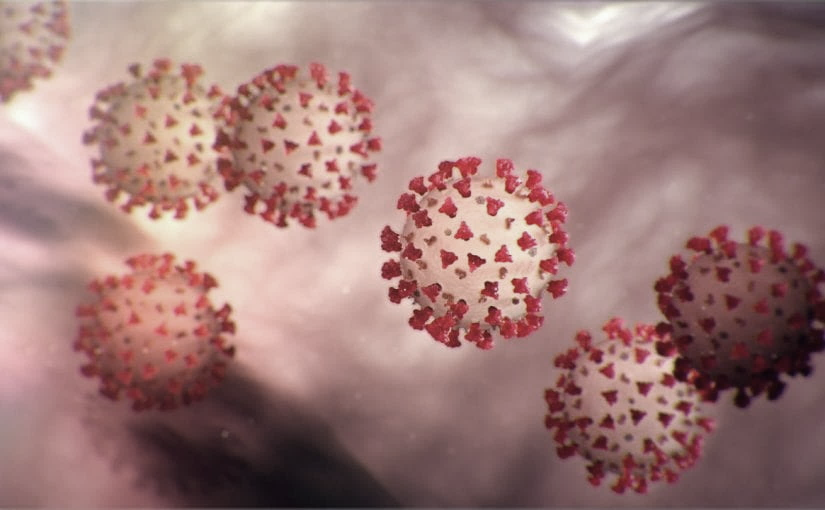 Covid-19 Webex Update 5-8-20
Maureen Tierney, MD, MSc. 
Healthcare Associated Infections Medical Director
Tom Safranek, MD, State Epidemiologist
We are one in this fight
Frontline Heroes
Public Health Heroes
First Responder Heroes
NYM George
Thank you for joining us!  

Slides and recording of today’s presentation will be available at 
https://www.nebraskahospitals.org/coronavirus-covid-19-information.html
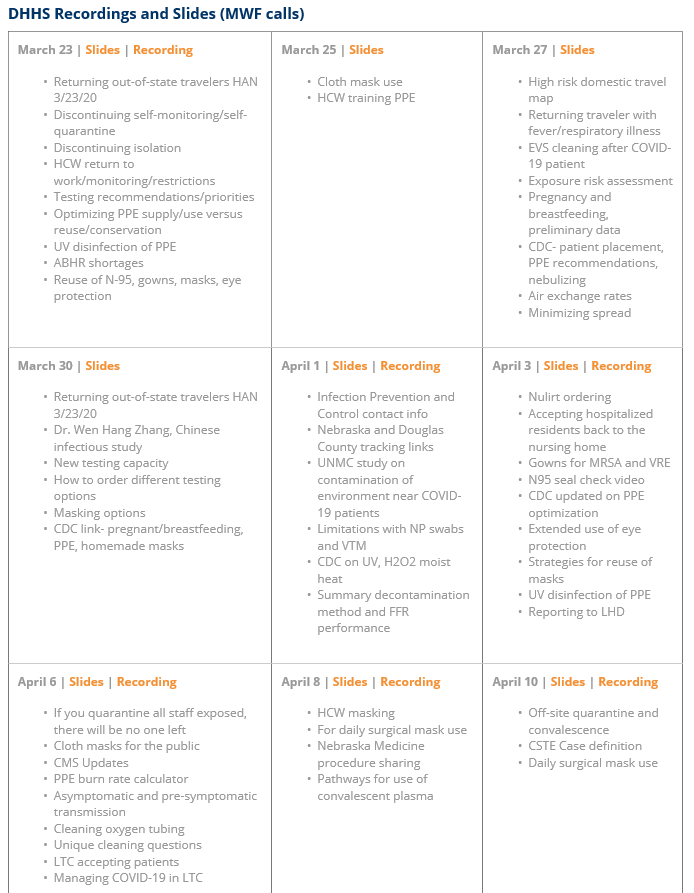 Scroll to the bottom of the page
Links to Nebraska webinars
Nebraska Acute Care Call every M,W, F at noon
	previous calls can be found Nebraska Hospital Association
	 https://www.nebraskahospitals.org/coronavirus-covid-19-information.html

Nebraska ICAP Long Term Care Webinars every Thursday at noon
	previous webinars and questions and answers found on ICAP website
	NEW
https://icap.nebraskamed.com/
Nebraska ICAP Combined Critical Access and Outpatient Webinars every Tuesday at non
	previous webinars and questions and answers found on ICAP website
	https://icap.nebraskamed.com/
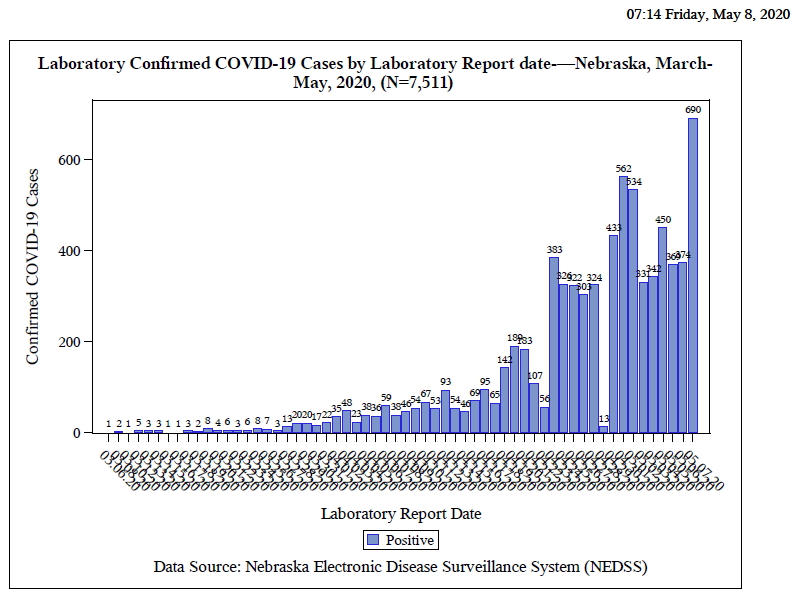 [Speaker Notes: Add the title of your presentation, your division, name, etc.]
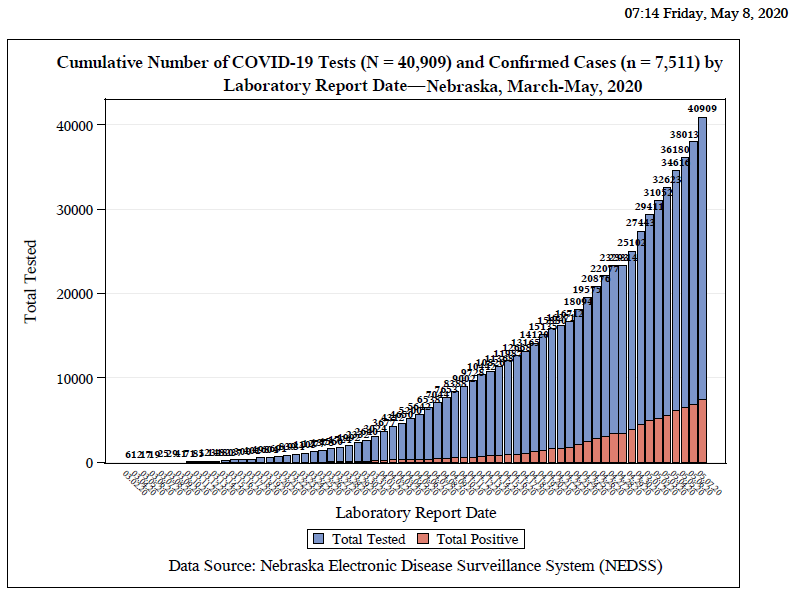 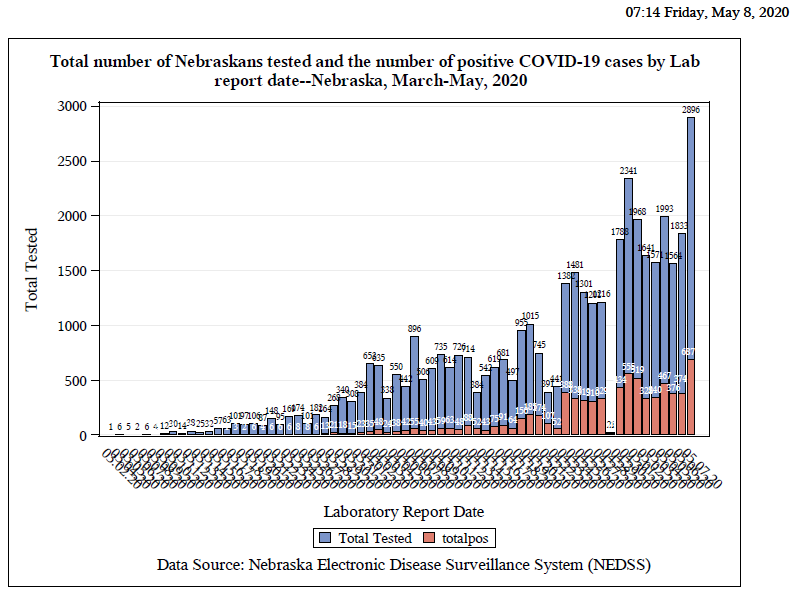 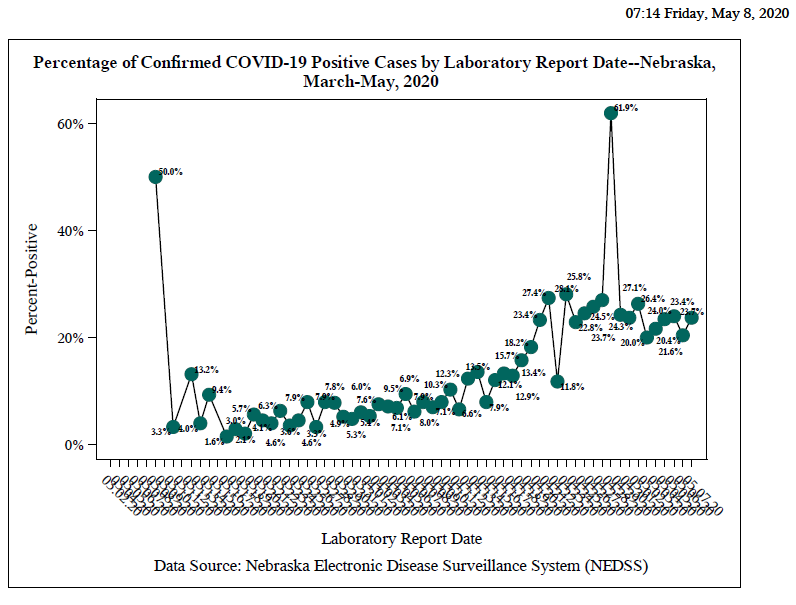 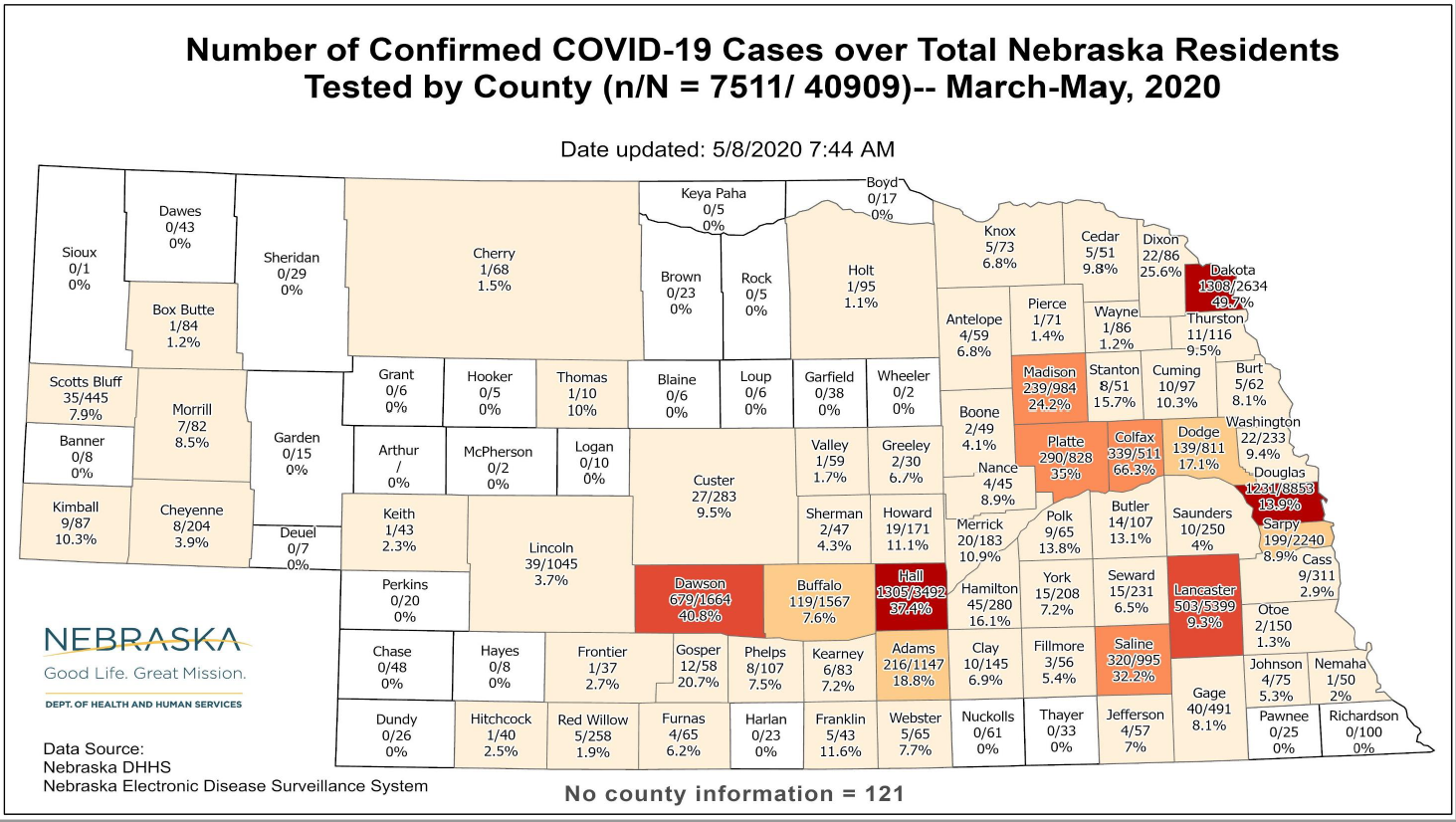 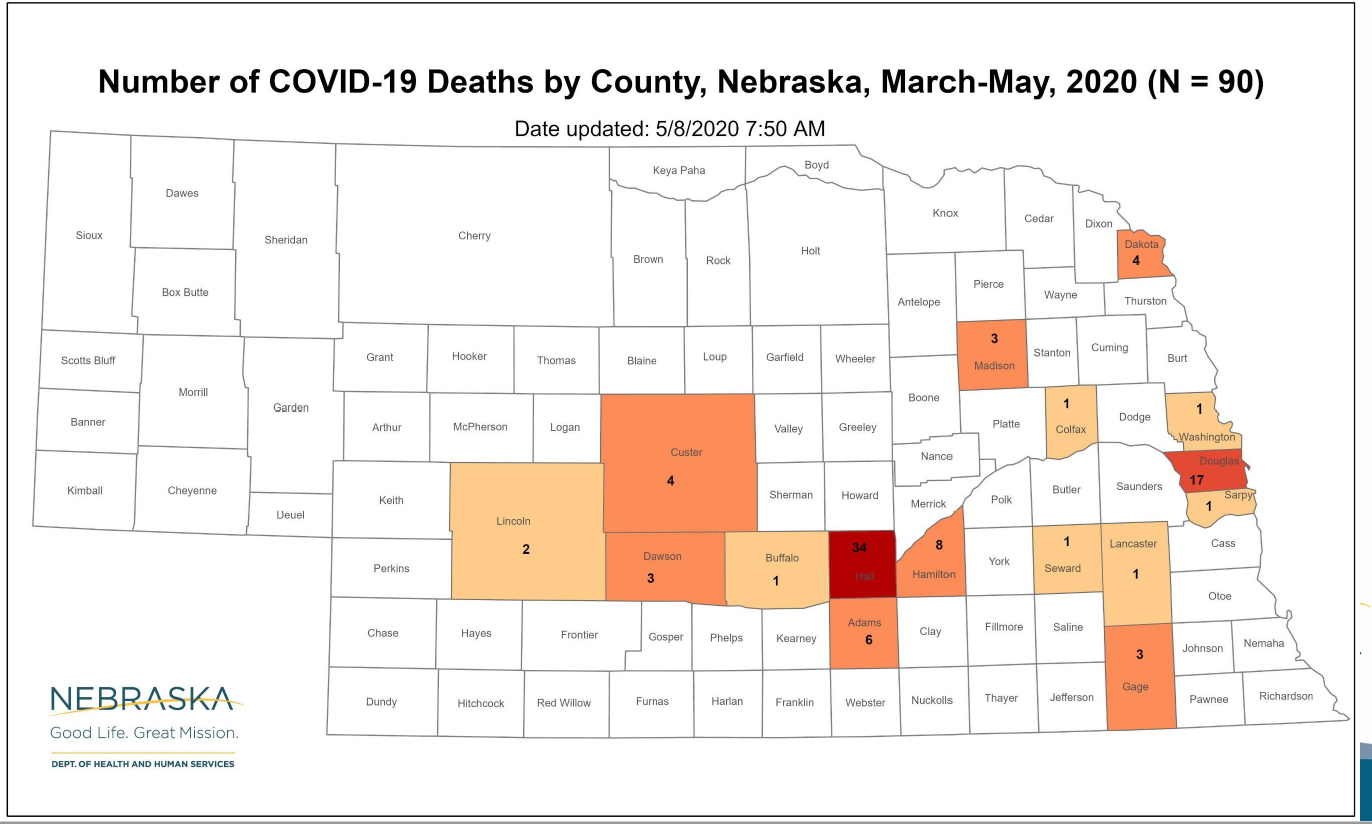 Bigger Picture
WW     3.8 million cases
	  270,000 deaths

US        1.6 million cases
	  75,000 deaths Up 5000 since wednesday

NE        6438 cases
	  82 deaths
Bed and Vent Availability as of 5-8-20
https://nebraska.maps.arcgis.com/apps/opsdashboard/index.html#/4213f719a45647bc873ffb58783ffef3
47% hospital beds available
43% ICU beds available
75% ventilators available
Transfer Center supported by CHI-not just to/from CHI hospitals
In hardest hit communities, the hospitals still some ICU bed and Vent availability, Systems in place to transfer if necessary with NE tighter
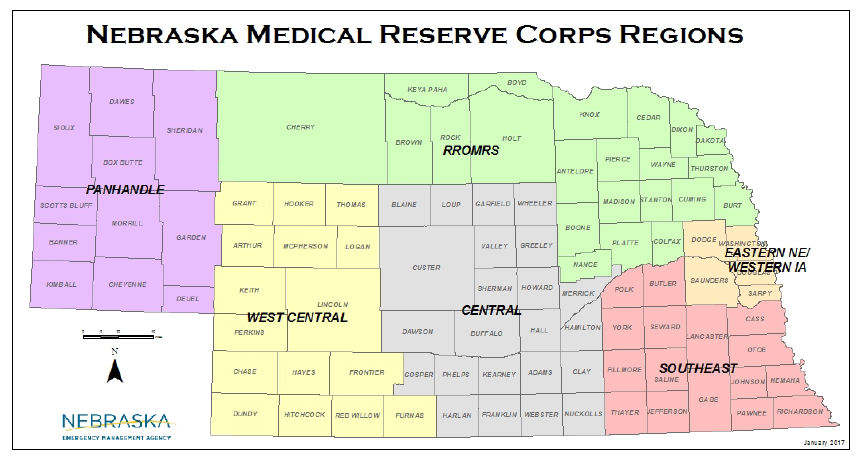 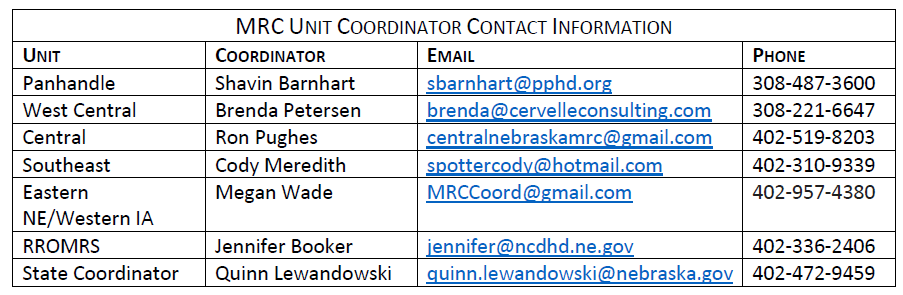 Meat Packing Plants; Shelters
Hall County, Dakota County, Dawson over 1000 cases in NE
Higher community prevalence leads to staff for other environments being at risk
Shelly Schwedhelm and Dr. James Lawler and others-have visited 13 Meat Packing Plants so far
Continuing multiple a week
Closures as necessary to close outbreaks made on case by case basis
Recommendations on Best Practices, a Checklist and A Survey 
http://dhhs.ne.gov/Pages/Post-acute-and-Other-Facilities.aspx

More attention and visits to shelters to occur-first was to Open Door Mission
Viral kinetics of SARS-CoV-2 in asymptomatic carriers and pre-symptomatic patients
Seong Eun Kim et al
Open AccessPublished:May 03, 2020DOI:https://doi.org/10.1016/j.ijid.2020.04.083
High pre-symptomatic titers
Asymptomatic titers-
time to first negative RT-PCR-average 4.5 days (2-9 days)
All negative by 14 days ( supports 14 day Q period)
Pediatric COVID
Pediatric Multi-Organ Hyperinflammatory syndrome
Kawaski-like ~65 cases ? is there a connection
Seen in UK, Italy, NYC, LA
Transmission from Children-
2 studies
China-under 10 1/3 as likely to get infected but-go back to school 3x contacts
Germany when infected have at least as much virus burden
ACTT (Adaptive COVID-19 Treatment Trial)
REMDESIVIR
RCT- Remdesivir 200mg x 1, 100mg daily for an additional 9 daysVERSUS PlaceboTreatment arm: 31% faster time to recovery (11 days versus 15 days) p< 0.01Mortality 8% vs 11.6% (p 0.059)EUA approved 5.1.20
Gilead to donate all doses to fed govt
5 day vs 10 day no difference
Remdesivir Trials
Severe Disease 2400 at 132 sites
Moderate Disease 1600 at 169 sites
Clinical benefit of remdesivir in rhesus macaques infected with SARS-CoV-2
Conclusions Therapeutic remdesivir treatment initiated early during infection has a clear clinical benefit in SARS-CoV-2-infected rhesus macaques. These data support early remdesivir treatment initiation in COVID-19 patients to prevent progression to severe pneumonia.
Early Results from Study in China
13.8 vs 12.9 (?) results mortality; small trial, late in course
Remdesivir Availability
DSA Asks Federal Government For More Information On Its Plan To Distribute Remdesivir
Reuters (5/7, Beasley) reports, “Infectious Diseases Society of America (IDSA) is asking for more information on the federal government’s plan for deciding how and where to supply” remdesivir, “the only drug so far shown to help patients infected with the novel coronavirus.” Dr. Thomas File, president of IDSA, said many physicians are concerned about the federal government’s distribution plan, “Some are seeing other hospitals approved, but say ‘we have more cases than they do, so why were we turned down?’”
SARS-CoV-2 Found in Semen
Semen Of Patients With COVID-19 May Contain SARS-CoV-2, Study Indicates
Reuters (5/7, Kelland) reports that “Chinese researchers who tested sperm of men infected with COVID-19 found that a minority of them had the new coronavirus in their semen, opening up a small chance the disease could be transmitted sexually, scientists said on Thursday.” In the study, 16 percent of men hospitalized with the disease “tested positive for SARS-CoV-2 in their semen.” The study findings were published in JAMA Network Open. 
        The Wall Street Journal (5/7, Rana, Subscription Publication) reports the chief medical officer for the CDC’s COVID-19 response, John Brooks, said the results were intriguing, but noted that no infections in the US have been found to have spread via sexual contact.
Asthma and COVID-19
The presence of type 2 inflammation in asthma or allergies, which is associated with lower expression of ACE2, thought to be the entry receptor for SARS-CoV-2 in host cells.
 A study in the Journal of Allergy and Clinical Immunology showed "respiratory allergy and controlled allergen exposures are each associated with significant reductions in ACE2 expression,“
Asthma in 5% Chinese population but 1% of Chinese COVID patients
Asthma not in top ten comorbidities in NYC patients despite 10% prevalence in pop.
Role on inhaled steroids unknown
Spike mutation pipeline reveals the emergence of a more transmissible form of SARS-CoV-2  Korber , et al
Summary  We have developed an analysis pipeline to facilitate real-time mutation tracking in SARS-CoV-2, focusing initially on the Spike (S) protein because it mediates infection of human cells and is the target of most vaccine strategies and antibody-based therapeutics. To date we have identified fourteen mutations in Spike that are accumulating. Mutations are considered in a broader phylogenetic context, geographically, and over time, to provide an early warning system to reveal mutations that may confer selective advantages in transmission or resistance to interventions. Each one is evaluated for evidence of positive selection, and the implications of the mutation are explored through structural modeling. The mutation Spike D614G is of urgent concern; it began spreading in Europe in early February, and when introduced to new regions it rapidly becomes the dominant form. Also, we present evidence of recombination between locally circulating strains, indicative of multiple strain infections. These finding have important implications for SARS-CoV-2 transmission, pathogenesis and immune interventions.
Moderna Vaccine into Phase 2
The U.S. Food and Drug Administration (FDA) completed its review of the Company’s Investigational New Drug (IND) application for its novel coronavirus (SARS-CoV-2 or COVID-19) vaccine candidate (mRNA-1273) allowing it to proceed to Phase 2 study, expected to begin shortly; finalizing protocol for Phase 3 study of mRNA-1273, expected to begin in early summer of 2020
Improvement with Anticoagulation
Anticoagulation was associated with better survival for certain COVID-19 patients in a large observational study from New York City.
Among 2,773 hospitalized COVID-19 patients treated early in the outbreak, the 28% who received systemic anticoagulation saw a similar in-hospital mortality rate as those who went without (22.5% vs 22.8%). Median survival was 21 versus 14 days.
However, among the 395 mechanically ventilated patients, in-hospital mortality was substantially lower with the therapeutic-dose anticoagulation used in that setting -- 29.1% versus 62.7% -- with a median survival of 21 versus 9 days.
Notably, longer duration of anticoagulation was independently associated with reduced risk of mortality (adjusted HR 0.86 per day, 95% CI 0.82-0.89), Valentin Fuster, MD, PhD, of Icahn School of Medicine at Mount Sinai in New York City, and colleagues reported in the Journal of the American College of Cardiology.
NEJM May 7,2020
Observational Study of Hydroxychloroquine in Hospitalized Patients with Covid-19
List of authors.Joshua Geleris, M.D., et al.

CONCLUSIONS
In this observational study involving patients with Covid-19 who had been admitted to the hospital, hydroxychloroquine administration was not associated with either a greatly lowered or an increased risk of the composite end point of intubation or death. Randomized, controlled trials of hydroxychloroquine in patients with Covid-19 are needed. (Funded by the National Institutes of Health.)
Androgen Deprivation Therapy and COVID
Researchers Say ADT Might Reduce Coronavirus Infection Risk In Men
HealthDay (5/7, Reinberg) reports researchers found that “Italian men with prostate cancer on androgen-deprivation therapy (ADT) were less likely to get infected with” coronavirus “and had less severe cases if they were infected,” suggesting that blocking testosterone might help prevent coronavirus infection in men. Dr. Andrea Alimonti, a Swiss oncologist, said, “This could give us a therapeutic window to treat patients that have been infected and haven’t gotten better, to see whether this therapy would lead them to recover faster or to decrease the severity of their symptoms.” The findings were published in the Annals of Oncology.
Open Forum ID Editorial
A systematic review of physical interventions to reduce the spread of respiratory viruses for the public showed that surgical masks are the most consistent and comprehensive measure to interrupt transmission, because N95 masks can irritate the skin and thereby reduce compliance [16, 44]. Universal public masking was adopted in Singapore, South Korea, Hong Kong, mainland China, Thailand, and Taiwan [45, 46] after their respective COVID-19 outbreaks and may have contributed to their initial success rates to curbing transmission, along with widespread testing, isolation and quarantining, contact tracing, and border control measures. ..In the early stages of the epidemic, Taiwan immediately increased its capacity to mass produce surgical isolation masks for HCWs and the public [28],…limited supplies of personal protective equipment, including surgical masks, in the face of a sudden pandemic for which HCWs must be prioritized. ..Industries in the United States can repurpose to produce surgical masks in vast quantities for the public [48] (as in Taiwan) [45],. The CDC has provided guidance on which cloth materials are the most effective for preventing the spread of respiratory droplets [12, 49], although ensuring that equality to access is imperative and recommendations on how to prolong the life of disposable masks and reuse masks are widespread [50].
References N-95s versus Surgical Face Masks-CIDRAP Commentary April 1, 2020
Johnson DF, Druce JD, Birch C, et al. A quantitative assessment of the efficacy of surgical and N95 masks to filter influenza virus in patients with acute influenza infection.Clin Infect Dis 2009 Jul 15;49(2):275-7
Driessche KV, Hens N, Tilley P, et al. Surgical masks reduce airborne spread of Pseudomonas aeruginosa in colonized patients with cystic fibrosis.Am J Respir Crit Care Med 2015 Oct 1;192(7):897-9
Milton DK, Fabian MP, Cowling BJ, et al. Influenza virus aerosols in human exhaled breath: particle size, culturability, and effect of surgical masks.PLoS Pathog 2013 Mar;9(3):e1003205
Stockwell RE, Wood ME, He C, et al. Face masks reduce the release of Pseudomonas aeruginosa cough aerosols when worn for clinically relevant periods.Am J Respir Crit Care Med 2018 Nov 15;198(10):1339-42
Hui DS, Chow BK, Chu L, et al. Exhaled air dispersion during coughing with and without wearing a surgical or N95 mask.PloS One 2012;7(12)e50845
Dharmadhikari AS, Mphahlele M, Stoltz A, et al. Surgical face masks worn by patients with multidrug-resistant tuberculosis: impact on infectivity of air on a hospital ward.Am J Respir Crit Care Med 2012 May 15;185(10):1104-9
Sung AD, Sung JA, Thomas S, et al. Universal mask usage for reduction of respiratory viral infections after stem cell transplant: a prospective trial.Clin Infect Dis 2016 Oct 15;63(8):999-1006
MacIntyre CR, Seale H, Dung TC, et al. A cluster randomised trial of cloth masks compared with medical masks in healthcare workers.BMJ Open 2015 Apr 22;5(4):e006577
Loeb M, Dafoe N, Mahony J, et al. Surgical mask vs N95 respirator for preventing influenza among healthcare workers: a randomized trial. JAMA 2009 Nov 4;302(17):1865-71
MacIntyre CR, Wang Q, Cauchemez S, et al. A cluster randomized clinical trial comparing fit‐tested and non‐fit‐tested N95 respirators to medical masks to prevent respiratory virus infection in health care workers. Influenza Other Respir Viruses 2011;5(3):170-9
Antibody Development in 2-3 weeks
The study, which was published in the Nature Medicine journal by researchers at Chongquin Medical University, “brings much-needed clarity, along with renewed enthusiasm” to efforts to develop and implement widescale antibody testing, National Institutes of Health Director Francis Collins wrote Thursday in a blog post.
Revealed most patients had begun to develop antibody within 2-3 weeks
“Although more follow-up work is needed to determine just how protective these antibodies are and for how long, these findings suggest that the immune systems of people who survive COVID-19 have been primed to recognize SARS-CoV-2 and possibly thwart a second infection,” he wrote, using the technical name for the specific coronavirus causing the disease.
COVID-19 Serology Tests EUAs
Testing in Nebraska
Goal-10,000 tests per week
List of all the drive thru sites inc. present sites, NG sites, Test NE coming soon
Test Nebraska.com-in partnership with private corporations
Risk assessment questionnaire
Started in GI, Kearney and Omaha Monday
Adding a Lincoln site today

Almost All major hospital systems have own drive thru testing
Donating Plasma and Convalescent Plasma
Donating Plasma 
People who have fully recovered from COVID-19 for at least two wks are encouraged to consider donating plasma, which may help save the lives of other patients. COVID-19 convalescent plasma must only be collected from recovered individuals if they are eligible to donate blood. Individuals must have had a prior diagnosis of COVID-19 documented by a lab test and meet other donor criteria. Individuals must have complete resolution of symptoms for at least 28 days before they donate, or alternatively have no symptoms for at least 14 days prior to donation and have a neg lab test for active COVID-19 disease.
~American Red Cross
~Innovative Blood resources (IBR) which is based out of the twin cities (MN) in con partnership with  Nebraska Community Blood Bank NPCC 
Convalescent Plasma
CHI facilities involved in Mayo Clinic Protocol-convalescent plasma
UV Disinfecting Stations around Nebraska
TRIMRS:  CHI Good Samaritan, Kearney
PRIMRS:  Region West, Scottsbluff        
OMHCC:  OrthoNE, Omaha
RROMRS:  Avera, O’Neill
NPHCC:  Chase County, Imperial 
SENHCC:  City of Lincoln / Transportation & Utilities, Lincoln
LTC COVID 19 Data (as of 5.6.20)
68 Facilities with at least one resident or staff positive for COVID-19

28 LTCF have at least one resident positive 
Over 200 positive residents
FEMA Supplies to LTC
White House Coronavirus Task Force, FEMA will coordinate two shipments totaling a 14-day supply of personal protective equipment (PPE) to more than 15,400 Medicare and Medicaid-certified nursing homes across the Nation, including all 50 states, the District of Columbia, Puerto Rico and Guam.
By the beginning of July, each facility will receive two, separate packages containing a seven-day supply of eye protection, surgical masks, gowns, and gloves. Each package will be individualized for each nursing home based upon their level of staffing.
LTCF Support by DHHS HAI/ICAP
Collecting LTC epi data by facility and LHD 
Continuing 1:1mentoring and support for each LTCF with a COVID-19+ resident or staff 
	thru ICAP office 402-582-4881 M-F 7:30 to 4 pm
	after hours through LHD or  Dr. Kamal-Ahmed Ishrat.kamal-ahmed@Nebraska.com 
 Tele-ICAR by CDC
Developing our own preemptive Tele-Icar to expand on CDC efforts 
 Weekly webinars on Thursdays at noon-ICAP site 
Creating guidances and resources on Nebraska ICAP site. 
NETEC teams doing onsite visits 
Expanding testing with NG and CDC.
New CDC LTC COVID Resources
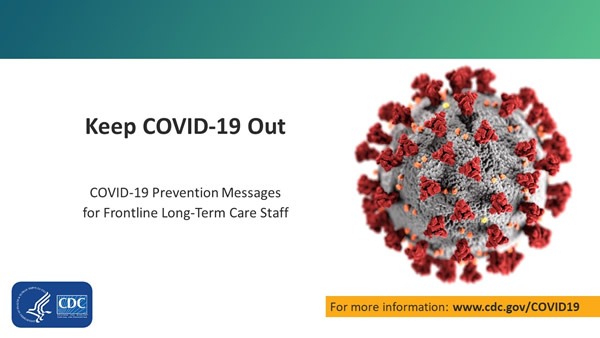 CDC LTC Resources
Interim Infection Prevention and Control Recommendations for Patients with Suspected or Confirmed Coronavirus Disease 2019 (COVID-19) in Healthcare Settings: https://www.cdc.gov/coronavirus/2019-ncov/hcp/infection-control-recommendations.html
Additional Guidance for Nursing Homes and Long-Term Care Settings: https://www.cdc.gov/coronavirus/2019-ncov/hcp/long-term-care.html
Key Strategies to Prepare for COVID-19 in Long-term Care Facilities (LTCFs): https://www.cdc.gov/coronavirus/2019-ncov/hcp/long-term-care-strategies.html
Preparedness Checklist for Nursing Homes and Other Long-Term Care Settings: https://www.cdc.gov/coronavirus/2019-ncov/hcp/long-term-care-checklist.html
Infection Prevention and Control   Office Hours
Monday – Friday 
7:30 AM – 9:30 AM Central Time
2:00 PM -4:00 PM Central Time
Call 402-552-2881
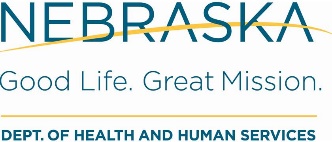 Stop hereRemaining Slides Repeats on Q/I and LTC
41
Off Site Quarantine and Convalescence
HCPs and First Responders who wish to Q away from family in hotels- call 833 220 0018
(NEDHHS) will be expanding its pilot program to provide temporary accommodations to residents exposed to coronavirus disease (COVID-19) who need to quarantine or isolate. The program, coined NAP the Nebraska Accommodation Project, (on NE DHHS COVID 19 website) 
The goal of this program is to offer temporary housing to Nebraskans that have been exposed to COVID-19 or are positive for COVID-19 and do not need any assistance with ADL and can mange their own health issues and are in need of a quarantine and/or isolation location outside of the normally defined household due to a high-risk household member. These accommodations will be available in a dormitory room setting and are open to anyone that meets the application criteria. Applications must be completed online at http://dhhs.ne.gov/Pages/Coronavirus look for the Nebraska Accommodation Project (NAP) header.
All ER heads given a number to call to expedite such transfer
Initially, the University of Nebraska Omaha (UNO) will be used for NAP. UNL, UNK, and other campuses may come onboard later.
When Home Quarantine can be discontinued
Discontinuation of self-monitoring and self-quarantine: 
Self-quarantine and self monitoring may stop if after 14 days from most recent exposure, there has been NO development of respiratory illness symptoms. Symptoms may include: cough, shortness of breath, fever, sore throat, and fatigue, myalgias, diarrhea. 
Discontinuation of quarantine for household members of a person with COVID-19 who is under self-isolation: 
Individuals who are at home with someone that has (or is suspected of having) COVID-19 should continue self-quarantine for 7 days after patient has been released from isolation AND then continue 7 more days with self-monitoring (total of 14 days).
These guidelines may not always pertain decisions regarding admission/discharge and transfer to/from healthcare facilities.
Changes in CDC Guidance regarding Isolation
Extended the home isolation period from 7 to 10 days since symptoms first appeared for the symptom-based strategy in persons with COVID-19 who have symptoms and from 7 to 10 days after the date of their first positive test for the time-based strategy in asymptomatic persons with laboratory-confirmed COVID-19. This update was made based on evidence suggesting a longer duration of viral shedding and will be revised as additional evidence becomes available. This time period will capture a greater proportion of contagious patients; however, it will not capture everyone.

Also extended the transmission-based precaution in healthcare settings based on a symptom or time based approach to be 10 days from symptom onset or test results in an asymptomatic person
When home isolation is over
• Discontinuation from self-isolation for a symptomatic case (confirmed or probable):
 CDC guidance (https://www.cdc.gov/coronavirus/2019-ncov/hcp/disposition-in-homepatients.html) states that an individual can stop self-isolation if it has been at least 10 days since symptoms first appeared AND No fever for at least 72 hours (fever-free for 3 full days off fever-reducing medicine) AND All other symptoms have improved (e.g., cough has improved).
 • Discontinuation from self-isolation for an asymptomatic laboratory-confirmed case.
•Persons with laboratory-confirmed COVID-19 who have not had any symptoms may discontinue isolation when at least 10 days have passed since the date of their first positive COVID-19 diagnostic test and have had no subsequent illness provided they remain asymptomatic. For 3 days following discontinuation of isolation, these persons should continue to limit contact (stay 6 feet away from others) and limit potential of dispersal of respiratory secretions by wearing a covering for their nose and mouth whenever they are in settings where other persons are present. In community settings, this covering may be a barrier mask, such as a bandana, scarf, or cloth mask. The covering does not refer to a medical mask or respirator.
Discontinuation of Transmission-Based Precautions for patients with COVID-19:
Symptomatic patients with COVID-19 should remain in Transmission-Based Precautions until either:
Symptom-based strategy
At least 3 days (72 hours) have passed since recovery defined as resolution of fever without the use of fever-reducing medications and improvement in respiratory symptoms (e.g., cough, shortness of breath); and,
At least 10 days have passed since symptoms first appeared
Test-based strategy
Resolution of fever without the use of fever-reducing medications and
Improvement in respiratory symptoms (e.g., cough, shortness of breath), and
Negative results of an FDA Emergency Use Authorized COVID-19 molecular assay for detection of SARS-CoV-2 RNA from at least two consecutive respiratory specimens collected ≥24 hours apart (total of two negative specimens) [1]. See Interim Guidelines for Collecting, Handling, and Testing Clinical Specimens for 2019 Novel Coronavirus (2019-nCoV). Of note, there have been reports of prolonged detection of RNA without direct correlation to viral culture.
Ending Isolation in Asymptomatic Patients
Patients with laboratory-confirmed COVID-19 who have not had any symptoms should remain in Transmission-Based Precautions until either:
Time-based strategy
10 days have passed since the date of their first positive COVID-19 diagnostic test, assuming they have not subsequently developed symptoms since their positive test. Note, because symptoms cannot be used to gauge where these individuals are in the course of their illness, it is possible that the duration of viral shedding could be longer or shorter than 10 days after their first positive test.
Test-based strategy
Negative results of an FDA Emergency Use Authorized COVID-19 molecular assay for detection of SARS-CoV-2 RNA from at least two consecutive respiratory specimens collected ≥24 hours apart (total of two negative specimens). Note, because of the absence of symptoms, it is not possible to gauge where these individuals are in the course of their illness. There have been reports of prolonged detection of RNA without direct correlation to viral culture.
Note that detecting viral RNA via PCR does not necessarily mean that infectious virus is present.
Return to Work Criteria for HCP with Confirmed or Suspected COVID-19
Symptomatic HCP with suspected or confirmed COVID-19:
Symptom-based strategy. Exclude from work until:
At least 3 days (72 hours) have passed since recovery defined as resolution of fever without the use of fever-reducing medications and improvement in respiratory symptoms (e.g., cough, shortness of breath); and,
At least 10 days have passed since symptoms first appeared
Test-based strategy. Exclude from work until:
Resolution of fever without the use of fever-reducing medications and
Improvement in respiratory symptoms (e.g., cough, shortness of breath), and
Negative results of an FDA Emergency Use Authorized COVID-19 molecular assay for detection of SARS-CoV-2 RNA from at least two consecutive nasopharyngeal swab specimens collected ≥24 hours apart (total of two negative specimens
Return to Work Criteria for HCP with Confirmed or Suspected COVID-19 (Continued)
HCP with laboratory-confirmed COVID-19 who have not had any symptoms:
Time-based strategy. Exclude from work until:
10 days have passed since the date of their first positive COVID-19 diagnostic test assuming they have not subsequently developed symptoms since their positive test. If they develop symptoms, then the symptom-based or test-based strategy should be used.  Note, because symptoms cannot be used to gauge where these individuals are in the course of their illness, it is possible that the duration of viral shedding could be longer or shorter than 10 days after their first positive test.
Test-based strategy. Exclude from work until:
Negative results of an FDA Emergency Use Authorized COVID-19 molecular assay for detection of SARS-CoV-2 RNA from at least two consecutive nasopharyngeal swab specimens collected ≥24 hours apart (total of two negative specimens). Note, because of the absence of symptoms, it is not possible to gauge where these individual are in the course of their illness.  There have been reports of prolonged detection of RNA without direct correlation to viral culture.
Note that detecting viral RNA via PCR does not necessarily mean that infectious virus is present.Consider consulting with local infectious disease experts when making decisions about discontinuing Transmission-Based Precautions for individuals who might remain infectious longer than 10 days (e.g., severely immunocompromised).
If HCP had COVID-19 ruled out and have an alternate diagnosis (e.g., tested positive for influenza), criteria for return to work should be based on that diagnosis.
Return to Work Practices and Work Restrictions
After returning to work, HCP should:
Wear a facemask for source control at all times while in the healthcare facility until all symptoms are completely resolved or at baseline. A facemask instead of a cloth face covering should be used by these HCP for source control during this time period while in the facility. After this time period, these HCP should revert to their facility policy regarding universal source control during the pandemic.
A facemask for source control does not replace the need to wear an N95 or higher-level respirator (or other recommended PPE) when indicated, including when caring for patients with suspected or confirmed COVID-19.
Of note, N95 or other respirators with an exhaust valve might not provide source control.
Self-monitor for symptoms, and seek re-evaluation from occupational health if respiratory symptoms recur or worsen
https://www.cdc.gov/coronavirus/2019-ncov/hcp/return-to-work.html
When a Testing-Based Strategy is Preferred
Hospitalized patients may have longer periods of SARS-CoV-2 RNA detection compared to patients with mild or moderate disease. Severely immunocompromised patients (e.g., medical treatment with immunosuppressive drugs, bone marrow or solid organ transplant recipients, inherited immunodeficiency, poorly controlled HIV) may also have longer periods of SARS-CoV-2 RNA detection and prolonged shedding of infectious recovery. These groups may be contagious for longer than others.  In addition, placing a patient in a setting where they will have close contact with individuals at risk for severe disease warrants a conservative approach.
Hence, a test-based strategy is preferred for discontinuation of transmission-based precautions for patients who are
Hospitalized or
Severely immunocompromised or
Being transferred to a long-term care or assisted living facility
If testing is not readily available, facilities should use the non-test-based strategy for discontinuation of Transmission-Based Precautions or extend the period of isolation beyond the non-test-based-strategy duration, on a case by case basis in consultation with local and state public health authorities.
From CDC updated IP Guidance 4/15/20
LTC Accepting Patients
When should a nursing home accept a resident who was diagnosed with COVID-19 from a hospital?
A nursing home can accept a resident diagnosed with COVID-19 and still under Transmission-Based Precautions for COVID-19 as long as the facility can follow CDC guidance for Transmission-Based Precautions. If a nursing home cannot, it must wait until these precautions are discontinued. CDC has released Interim Guidance for Discontinuing Transmission-Based Precautions or In-Home Isolation for Persons with Laboratory-confirmed COVID-19. Information on the duration of infectivity is limited, and the interim guidance has been developed with available information from similar coronaviruses. CDC states that decisions to discontinue Transmission-based Precautions in hospitals will be made on a case-by-case basis in consultation with clinicians, infection prevention and control specialists, and public health officials. Discontinuation will be based on multiple factors (see current CDC guidance for further details).
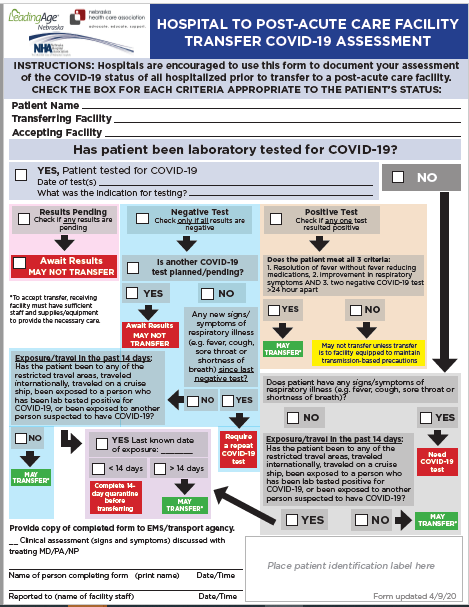 Figure: Cohorting Residents in the Long-Term Care Facilities
https://icap.nebraskamed.com/wp-content/uploads/sites/2/2020/04/Cohorting-Plan-for-LTCF-4.16.20.pdf.
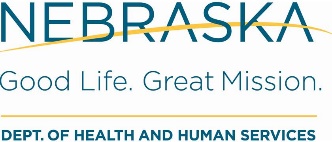 PPE Request Form
https://form.jotform.com/NebraskaDHHS/PPERequestForm
How to determine PPE needs
PPE Burn Rate Calculator
Personal Protective Equipment Burn Rate Calculator excel icon[XLS – 39 KB]
This spreadsheet can help healthcare facilities plan and optimize the use of personal protective equipment (PPE) for response to coronavirus disease 2019 (COVID-19). Get the Instructions

PPE Requests need to go to LHD, shipments go out to LHD and then from LHD to facilities as soon as possible. Often don’t know when shipments are arriving.
Home Healthcare Guidances
https://www.nahc.org/resources-services/coronavirus-resources/
Post Mortem Guidance
Https://www.cdc.gov/coronavirus/2019-ncov/hcp/guidance-postmortem-specimens.html

Guidance for post-mortem specimens (NP swabs)
Guidance for Funeral Directors
Strategies to Mitigate Healthcare Personnel Staffing Shortages
Maintaining appropriate staffing in healthcare facilities is essential to providing a safe work environment for HCP and safe patient care. As the COVID-19 pandemic progresses, staffing shortages will likely occur due to HCP exposures, illness, or need to care for family members at home. Healthcare facilities must be prepared for potential staffing shortages and have plans and processes in place to mitigate them, including considerations for permitting HCP to return to work without meeting all return to work criteria above. Refer to the Strategies to Mitigate Healthcare Personnel Staffing Shortages document for information. As part of this, asymptomatic HCP with a recognized COVID-19 exposure might be permitted to work as a crisis capacity strategy to address staffing shortages if they wear a facemask for source control for 14 days after the exposure. This time period is based on the current incubation period for COVID-19 which is 14 days.

From CDC 4.30.20
Staffing Needs
NE DHHS COVID Staffing Support Program
Caryn N Vincent, MPH | Interim Deputy Director, Public Health | Nebraska Department of Health and Human Services
Email: Caryn.Vincent@nebraska.gov
Phone: 402-471-1595 or 402-613-2377
Please provide facility name, type of professional support needed, and contact information. Someone will contact you regarding your request within 24 hours.
60
CDC'S CURRENT LIST OF CORONAVIRUS SYMPTOMS
Fever
Cough
Shortness of Breath
Chills
Repeated shaking with chills
Muscle pain
Headache
Sore throat
New loss of taste or smell 
In US more GI-25% diarrhea, 10% vomiting
What to Do When Large Numbers of Staff Exposed (Mostly LTC Issue, but also SCAH)
Evaluation including LHD, DHHS Epi, NE CMS, ICAP, to help determine level of exposure, staffing needs, support needed for staff and infection prevention.
When feasible keep HCPs who have been exposed at home for 14 days if staffing permits. 
If cannot do #2, assess level of exposure, if can triage medium risk HCPs back to work but keep out high risk exposures in Q do so;
If #3 not possible, according to CDC and CMS “facilities could consider allowing asymptomatic HCP who have had an exposure to a COVID-19 patient to continue to work after options to improve staffing have been exhausted and in consultation with their occupational health program (or LHD, CMD, DHHS and/or ICAP) 
These HCP should still report temperature and absence of symptoms each day prior to starting work.  Facilities should have exposed HCP wear a facemask while at work for the 14 days after the exposure.
If HCP develop even mild symptoms consistent with COVID-19, they must cease patient care activities, don a facemask (if not already wearing), and notify their supervisor or occupational health services prior to leaving work.
Registration link: https://unmc.zoom.us/webinar/register/WN_9jB8mb2CQmWeuD82yxbJ2g
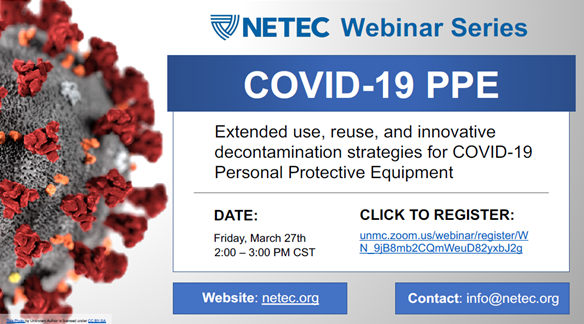 Thanks to NM procedure sharing
https://www.nebraskamed.com/sites/default/files/documents/covid-19/surgical-mask-policy-and-faq-nebraska-med.pdf

For how to use one mask per staff per day
For pictures on how to lay out mask on a paper towel go to above website
Resources (as of 8:00am 3/30/20)
Exposure Risk Assessment
https://www.cdc.gov/coronavirus/2019-ncov/hcp/guidance-risk-assesment-hcp.html
Guidance for pregnant and breastfeeding mothers
https://www.cdc.gov/coronavirus/2019-ncov/need-extra-precautions/pregnancy-breastfeeding.htmll
Guidance for PPE 
https://www.cdc.gov/coronavirus/2019-ncov/hcp/ppe-strategy/index.html
Regarding use of homemade masks
https://www.cdc.gov/coronavirus/2019-ncov/hcp/ppe-strategy/face-masks.html
Presentation prepared by:  Dr. Maureen Tierney and Dr. Tom Safranek
HAI/AR Epidemiologist
Ishrat.kamal-ahmed@Nebraska.gov
402-471-2937